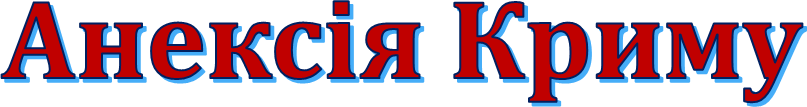 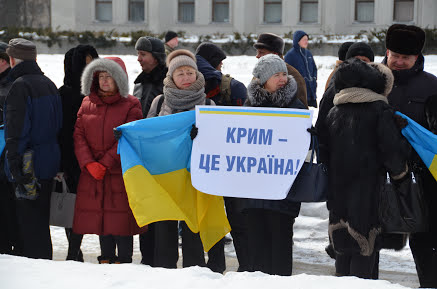 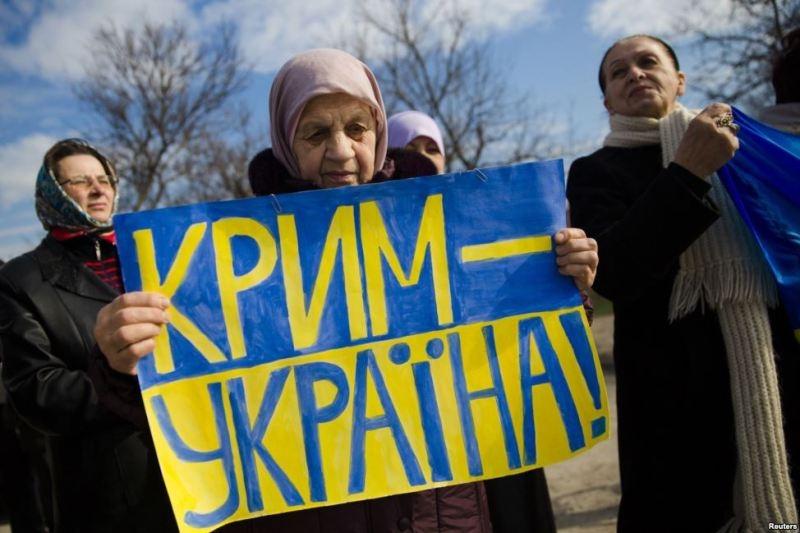 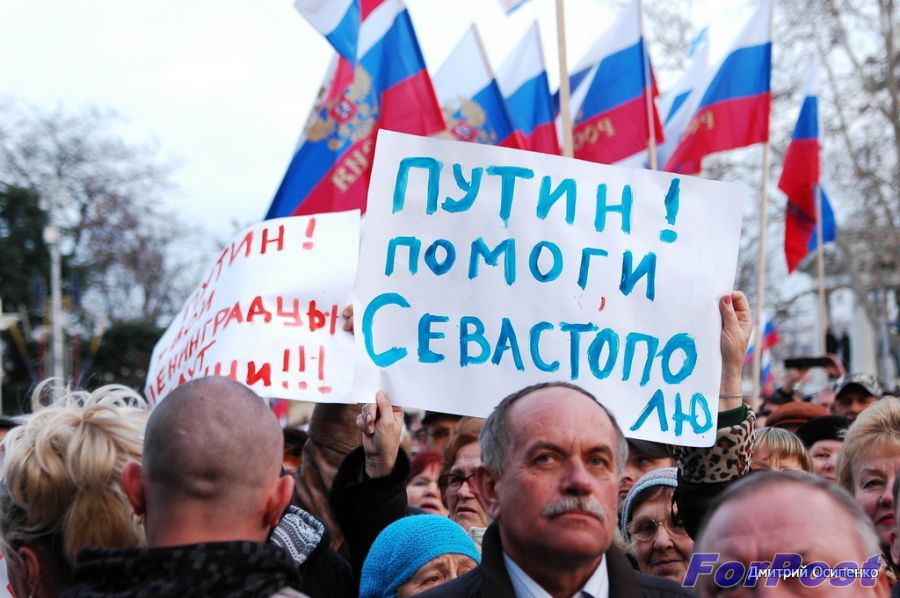 23 ЛЮТОГО 2014 Р. – НА ПЛОЩІ НАХІМОВА БІЛЯ БУДІВЛІ МІСЬКОЇ РАДИ СЕВАСТОПОЛЯ ПРОЙШОВ МІТИНГ ПРОРОСІЙСЬКИХ СИЛ.26 ЛЮТОГО 2014 Р. – ГОЛОВА СЕВАСТОПОЛЬСЬКОЇ МІСЬКОЇ ДЕРЖАВНОЇ АДМІНІСТРАЦІЇ ПОДАВ У ВІДСТАВКУ.
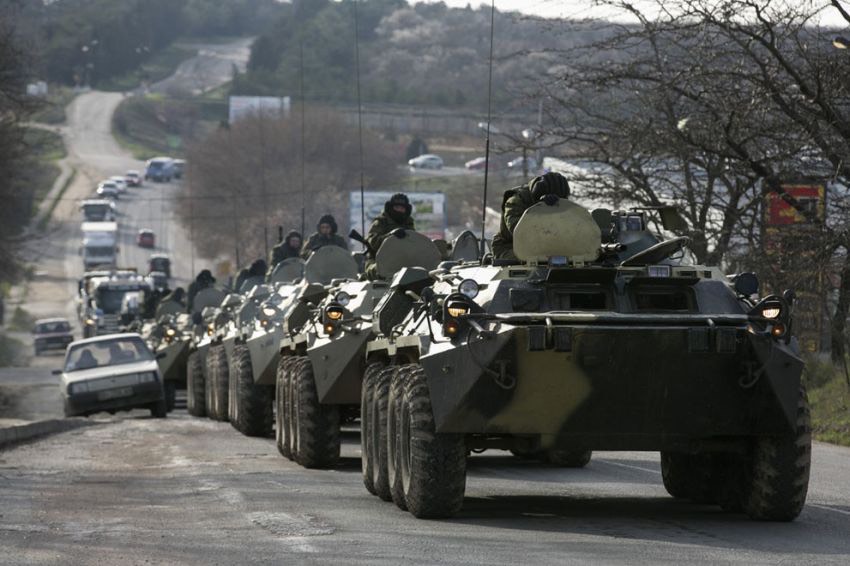 26 ЛЮТОГО 2014 Р. - ПРИБУТТЯ РОСІЙСЬКИХ ВІЙСЬК У КРИМ
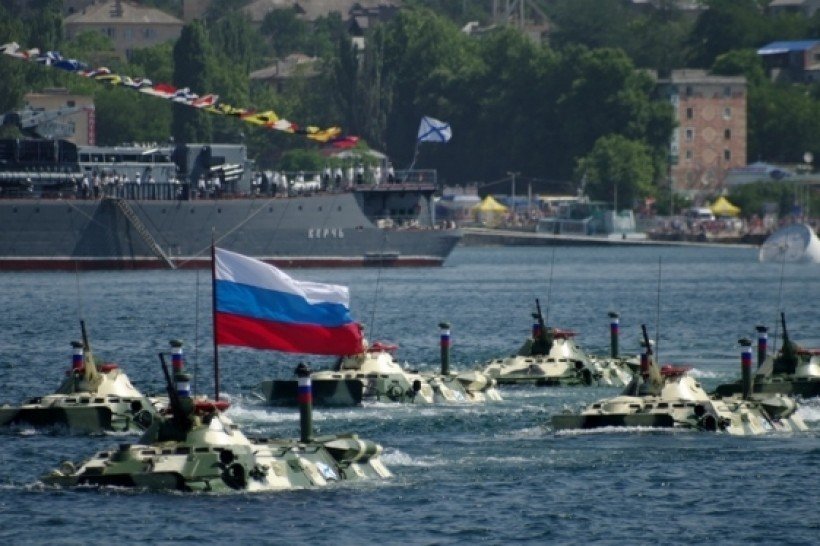 Чорноморський флот РФ у Севастополі
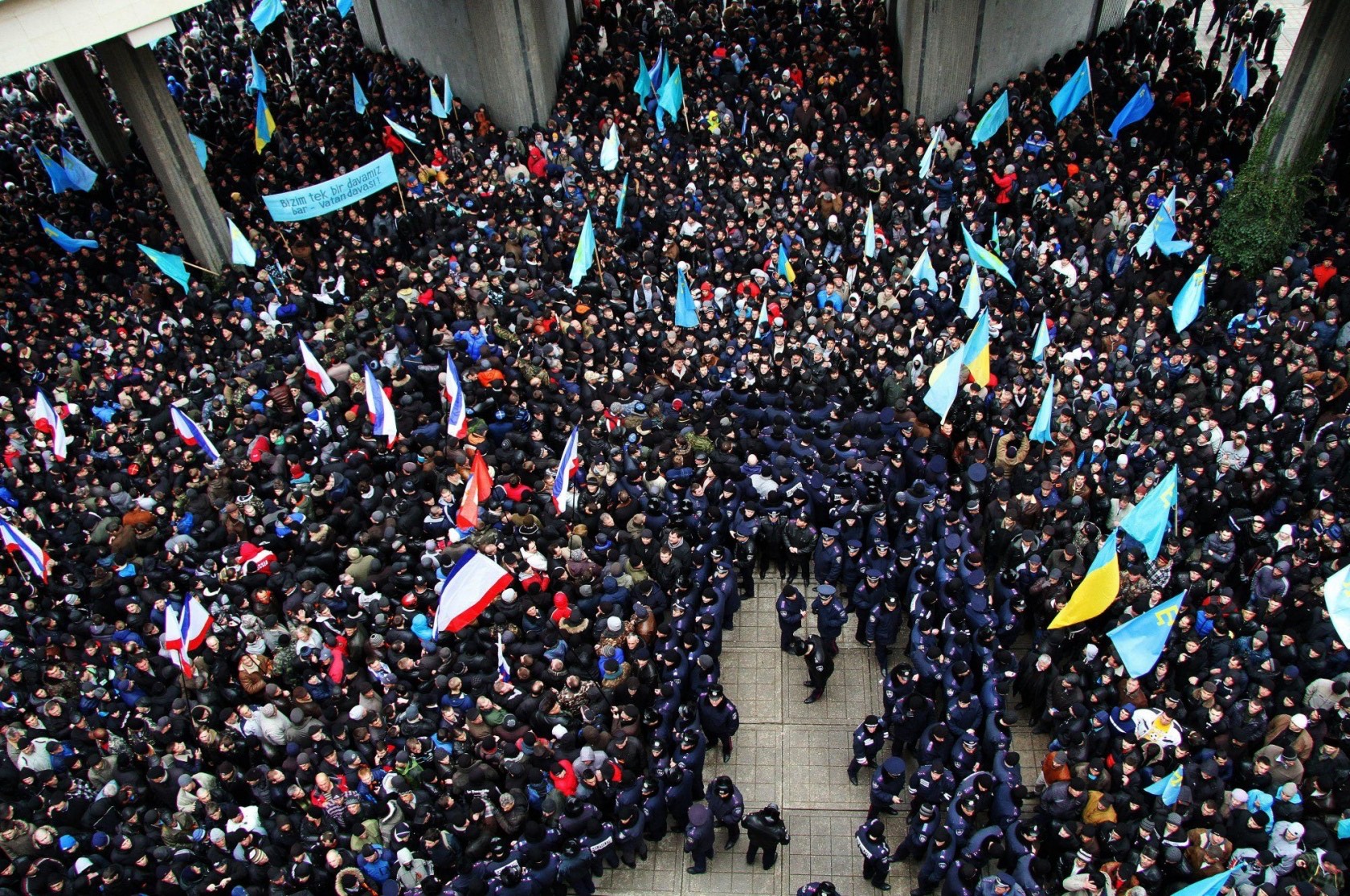 26 ЛЮТОГО 2014 Р. - МІТИНГ ПЕРЕД ВЕРХОВНОЮ РАДОЮ КРИМУ
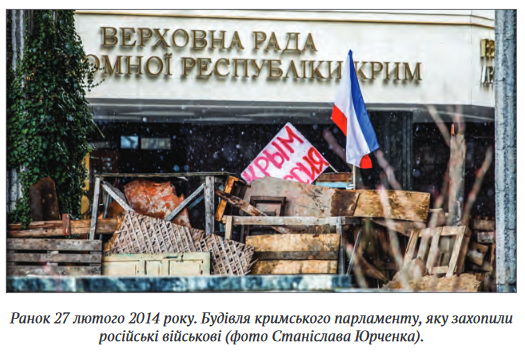 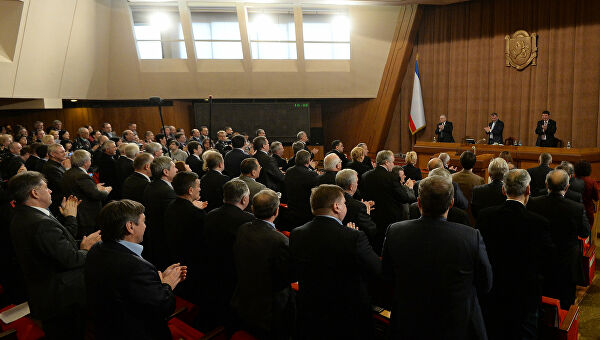 27 ЛЮТОГО 2014 Р. - ЗАСІДАННЯ ВЕРХОВНОЇ РАДИ КРИМУ
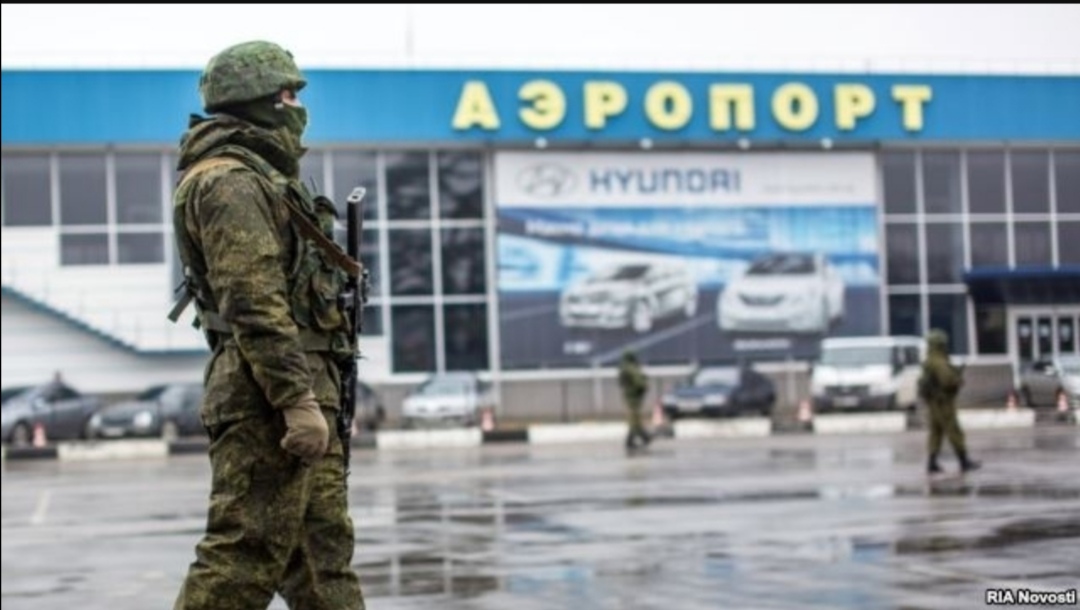 27 ЛЮТОГО 2014 Р. – ЗАХОПЛЕННЯ АЕРОПОРТУ “СІМФЕРОПОЛЬ” “ЗЕЛЕНИМИ ЧОЛОВІЧКАМИ”
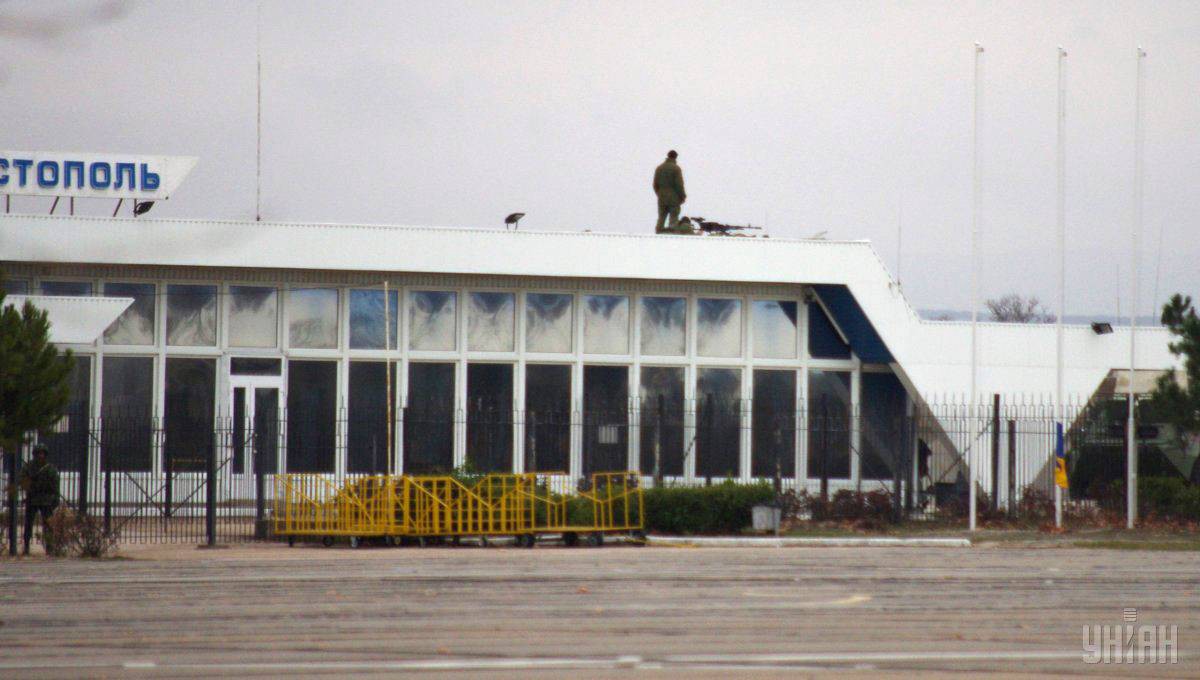 27 ЛЮТОГО 2014 Р.– ЗАХОПЛЕННЯ АЕРОПОРТУ “БЕЛЬБЕК” “ЗЕЛЕНИМИ ЧОЛОВІЧКАМИ”
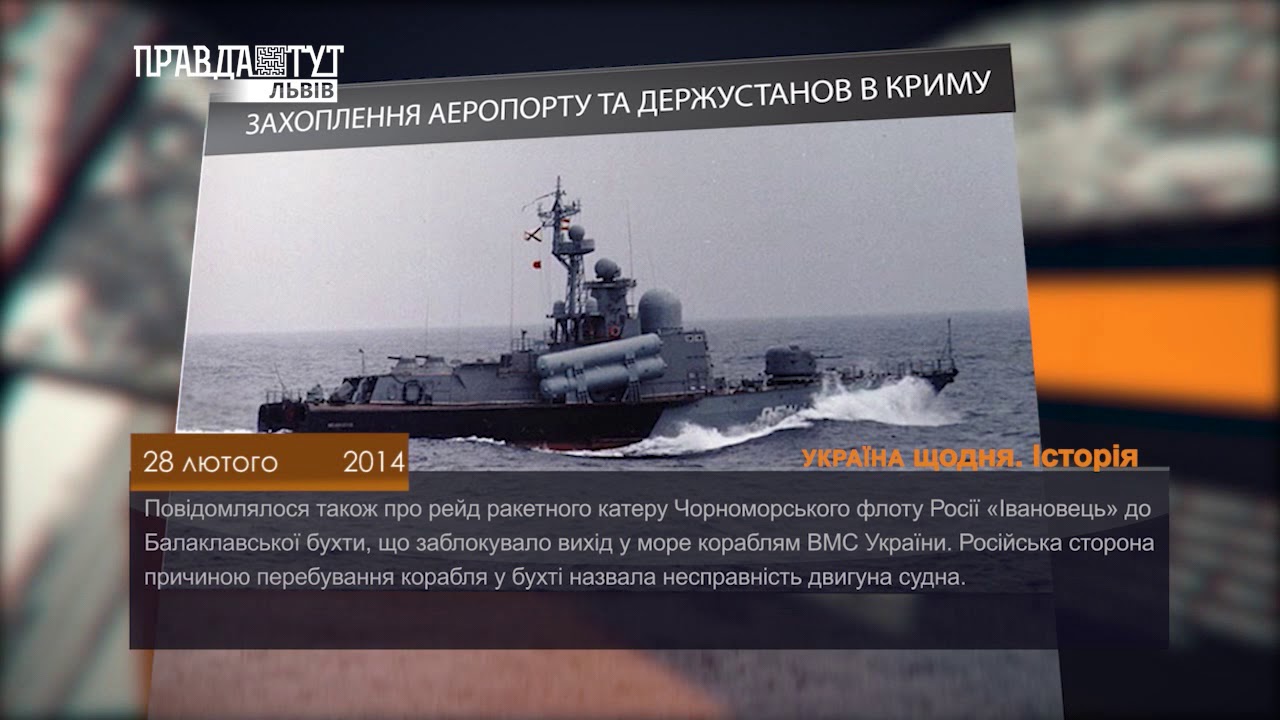 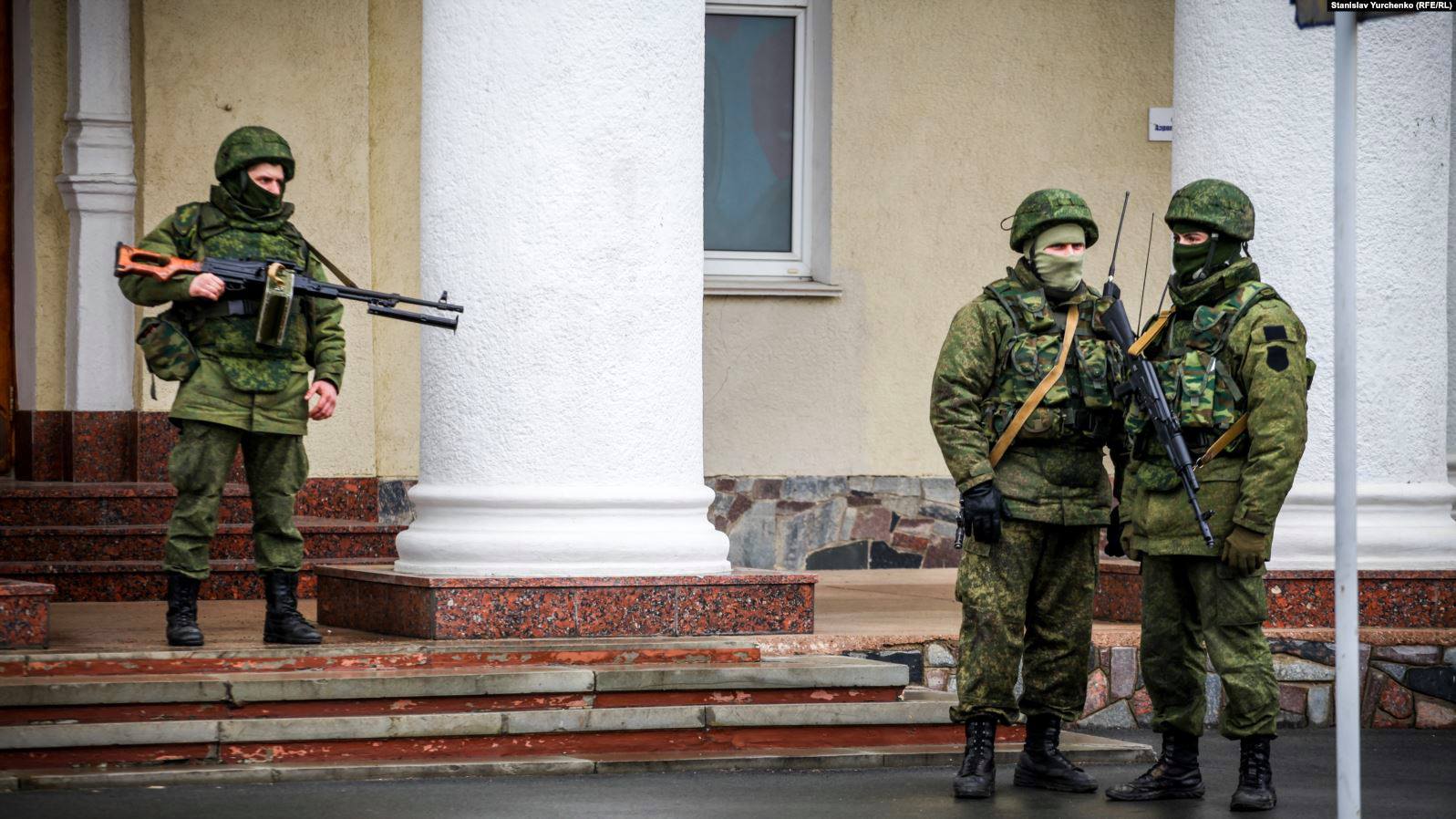 1 БЕРЕЗНЯ 2014 Р. - ЗАХОПЛЕННЯ РОСІЙСЬКИМИ ВІЙСЬКОВИМИ БУДІВЛІ ТРК «КРИМ»
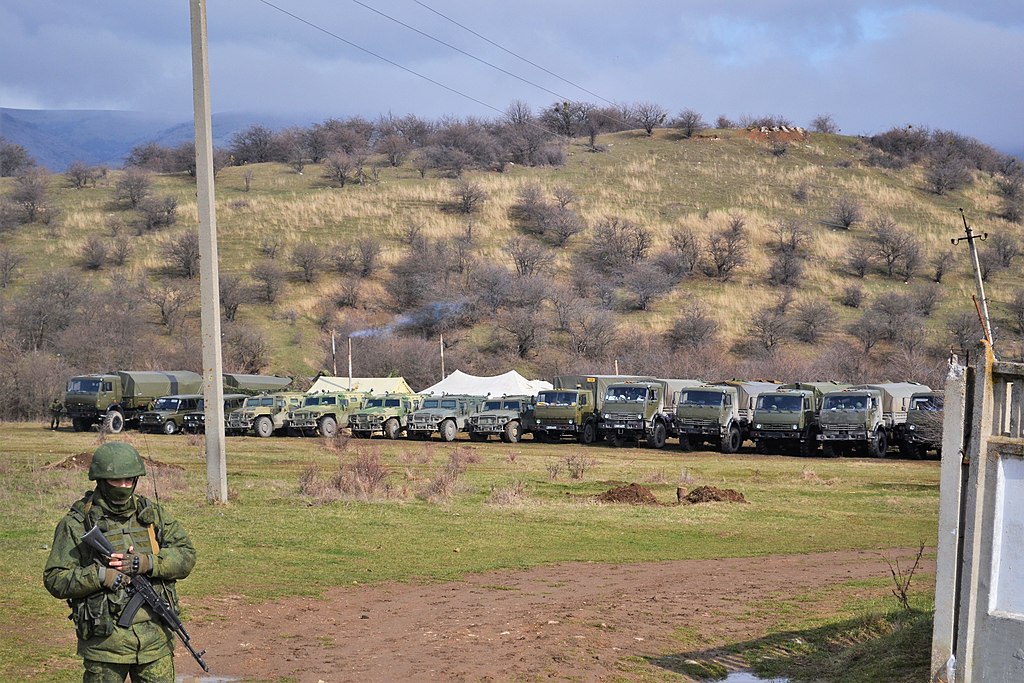 БЕРЕЗЕНЬ 2014 Р. – РОСІЙСЬКІ ВІЙСЬКА БІЛЯ УКРАЇНСЬКОЇ ВІЙСЬКОВОЇ ЧАСТИНИ В ПЕРЕВАЛЬНОМУ
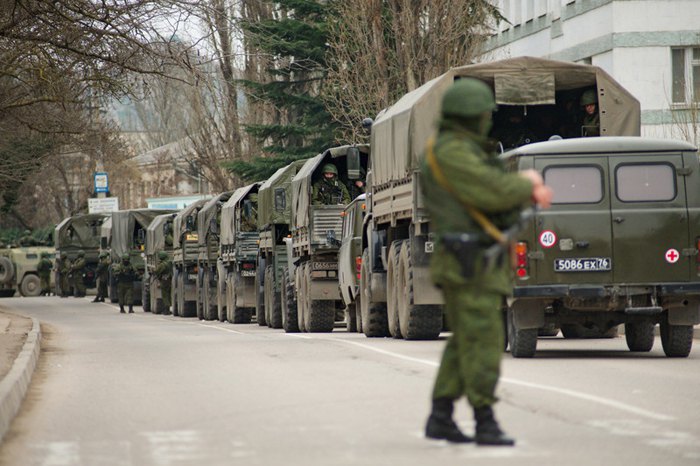 1 БЕРЕЗНЯ 2014 Р. - НЕВІДОМІ ОЗБРОЄНІ ЛЮДИ У ВІЙСЬКОВІЙ ФОРМІ БЛОКУЮТЬ УКРАЇНСЬКУ ВІЙСЬКОВУ БАЗУ В БАЛАКЛАВІ
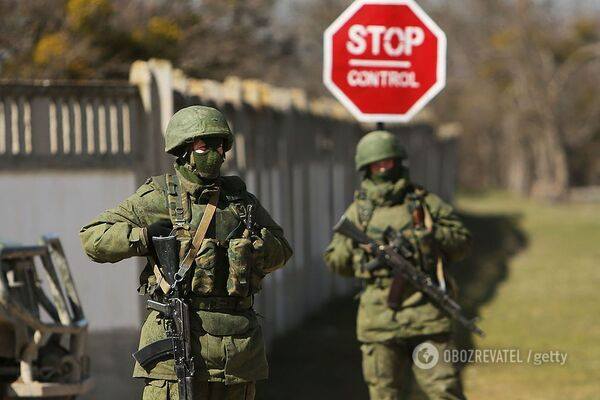 БЕРЕЗЕНЬ 2014 Р. - БЛОКАДА УКРАЇНСЬКИХ ВІЙСЬКОВИХ ЧАСТИН РОСІЙСЬКИМИ ВІЙСЬКАМИ
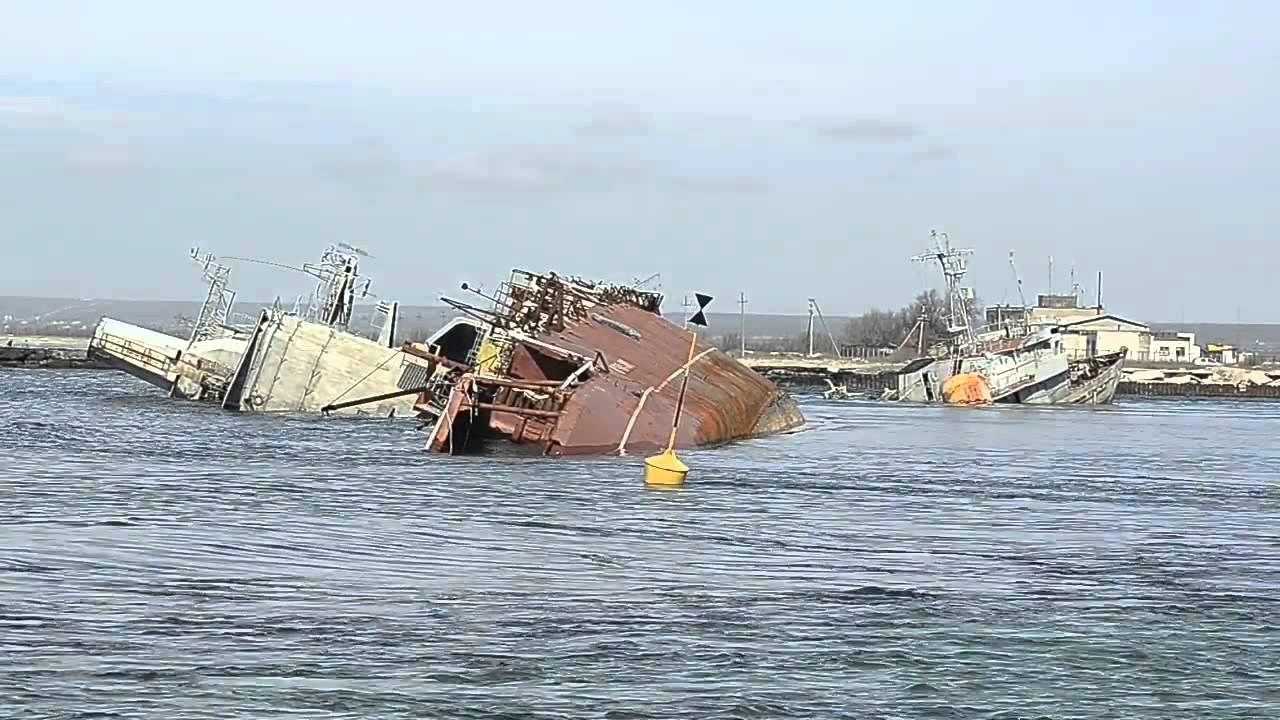 6 БЕРЕЗНЯ 2014 Р. - ЗАТОПЛЕННЯ ПОБЛИЗУ ВХОДУ ДО ОЗЕРА ДОНУЗЛАВ СПИСАНОГО РАНІШЕ ПРОТИЧОВНОВОГО КОРАБЛЯ «ОЧАКІВ» ТА РЯТУВАЛЬНОГО БУКСИРНОГО СУДНА «ШАХТАР»
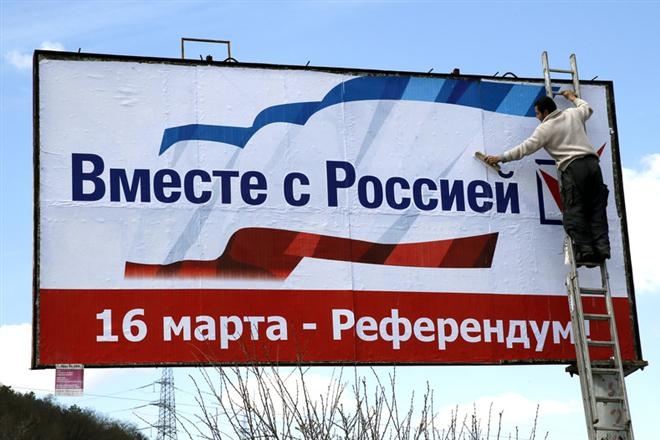 16 БЕРЕЗНЯ 2014 р. – проведення незаконного референдуму в АР КРИМ
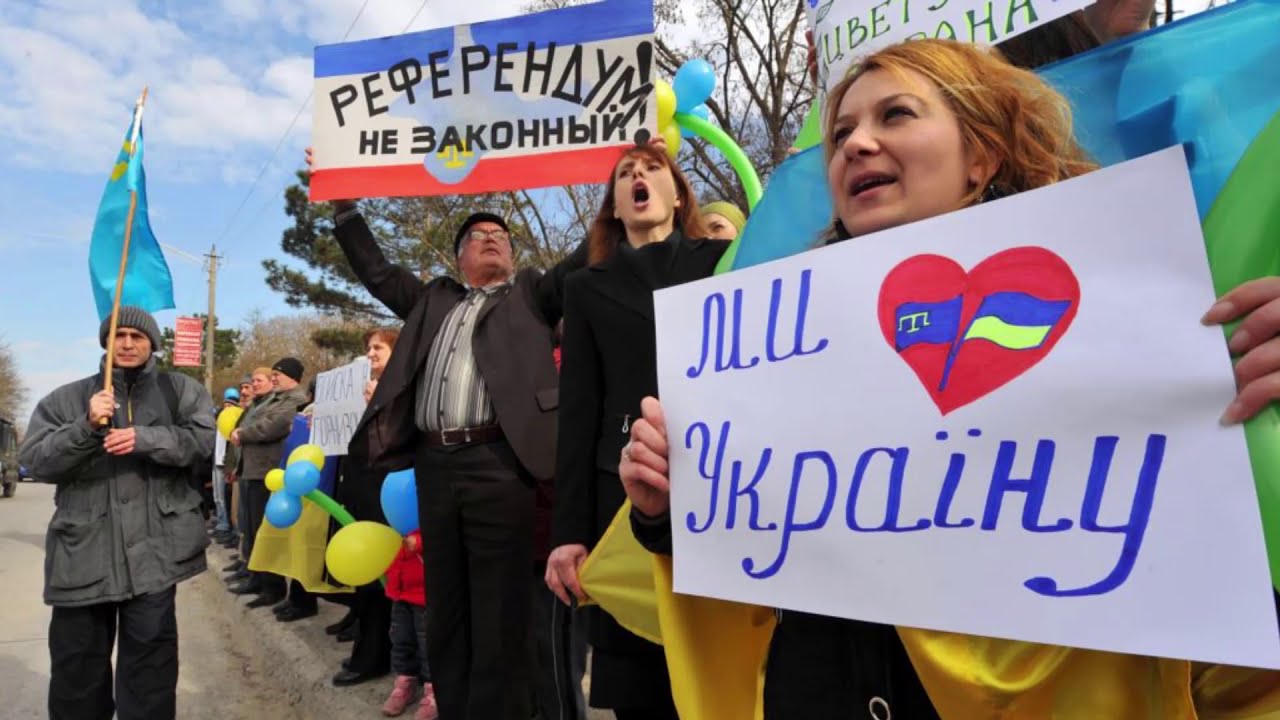 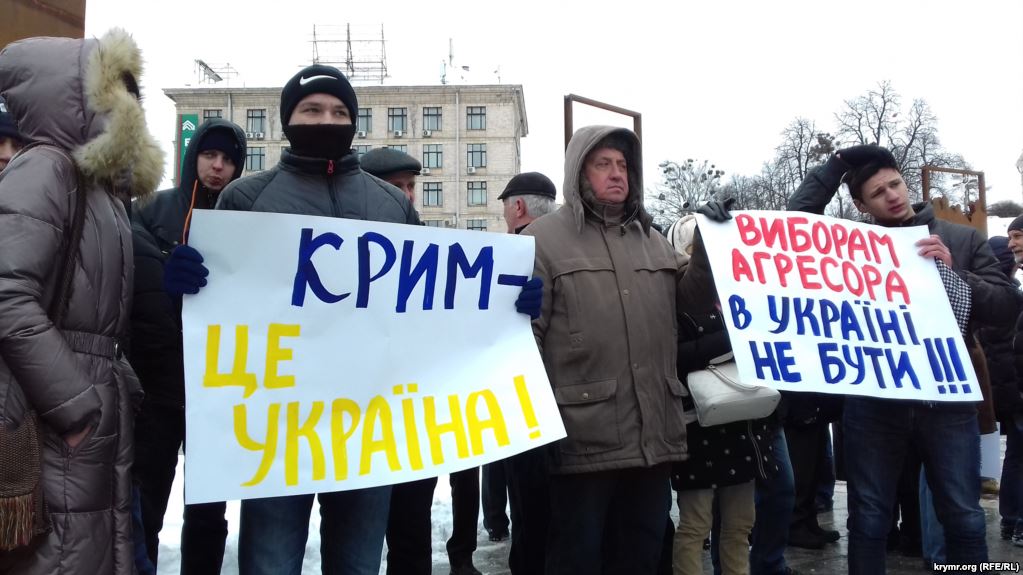 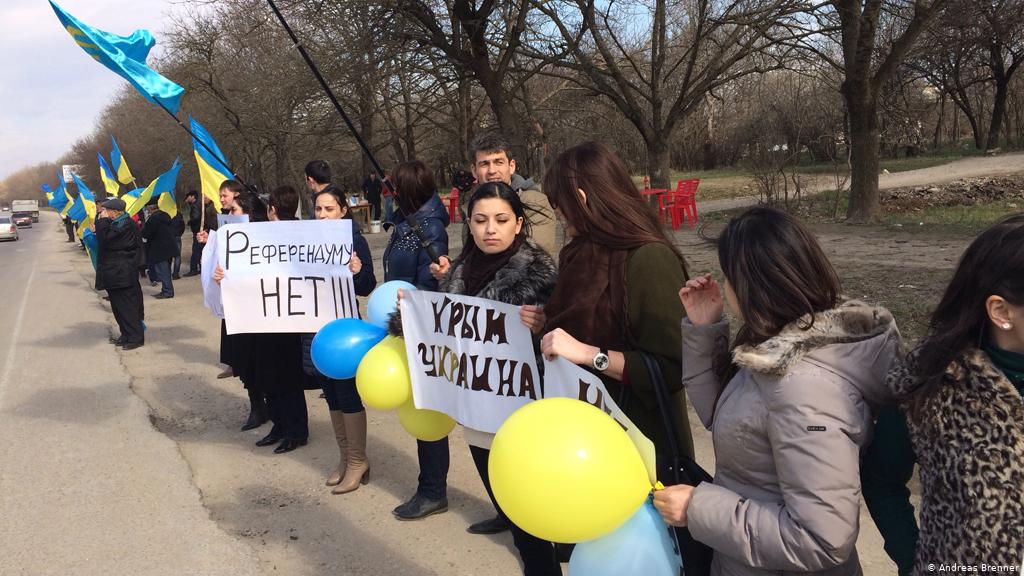 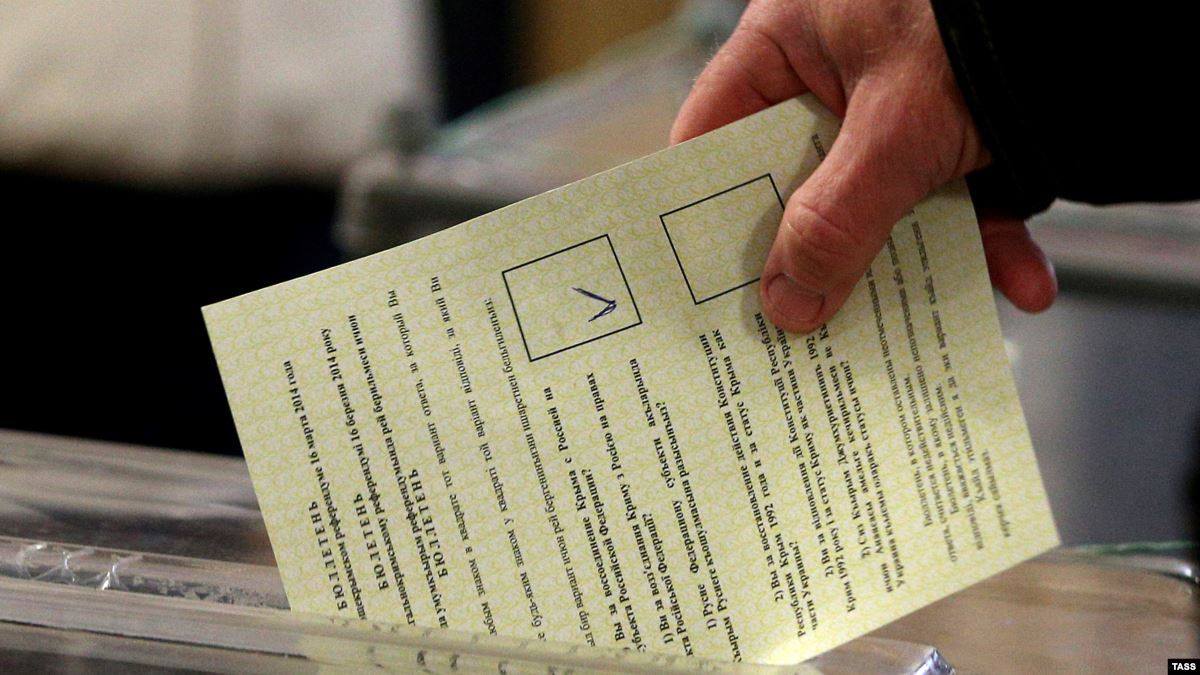 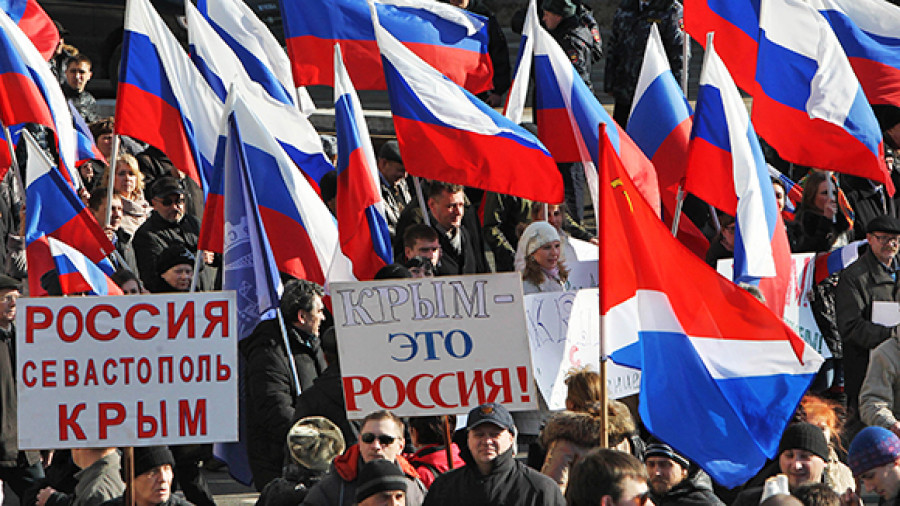 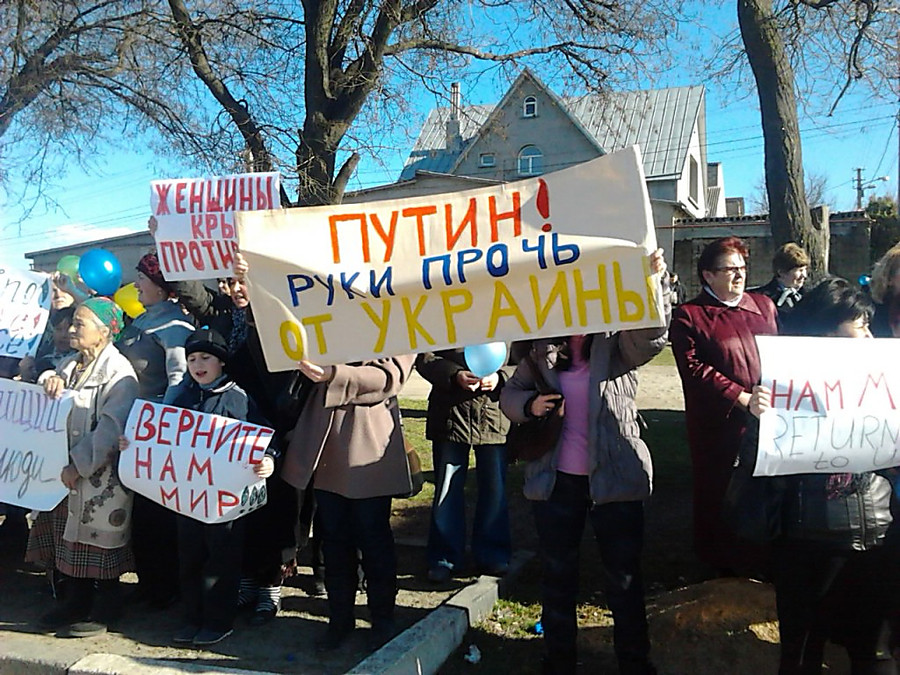 8 БЕРЕЗНЯ 2014 Р. – АКЦІЇ ПРОТЕСТУ КРИМСЬКИХ ЖІНОК ПО ВСЬОМУ КРИМУ ПРОТИ ВІЙНИ І РОСІЙСЬКОЇ ОКУПАЦІЇ
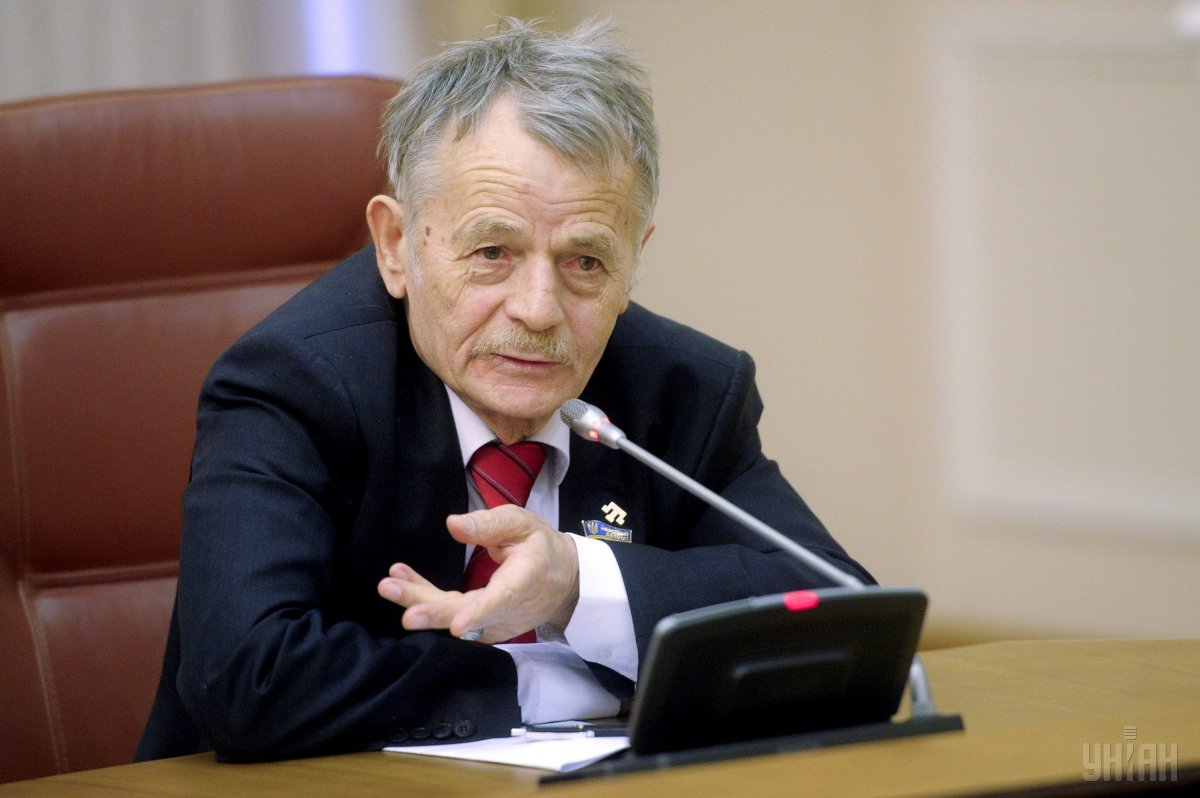 Мустафа Джемілєв
“Ситуація в Криму - це авантюра російської держави. Вона не несе користі ні кримським татарам, ні Україні, а й самій Росії користі теж не принесе. Війна з Україною стане початком кінця Росії і призведе до її розпаду”.
  Мустафа Джемілєв
“Твердження, що на референдум прийшли понад 80 % кримчан - примітивна брехня… 
Нашим людям вдалося побачити один звіт ФСБ, відправлений керівництву в Москві (вони ж не брешуть своєму начальству, їм потрібна об'єктивна картина - не для преси). Там сказано, що явка була 34,2 % від загального числа виборців. Це схоже на правду і ця цифра майже збігається з висновками українських аналітиків про політичні настрої в Криму. 
Завдяки місцевим меджлісам ми чітко знали, скільки кримських татар прийшло на голосування (хоча, звичайно, не знали, хто як голосує). 
Так ось, з 180 тисяч кримських татар, які мають право голосу, на дільниці прийшло трохи більше 900 осіб. Це близько 0,5 % . Решта підтримали заклик Меджлісу бойкотувати незаконний референдум”.
Мустафа Джемілєв
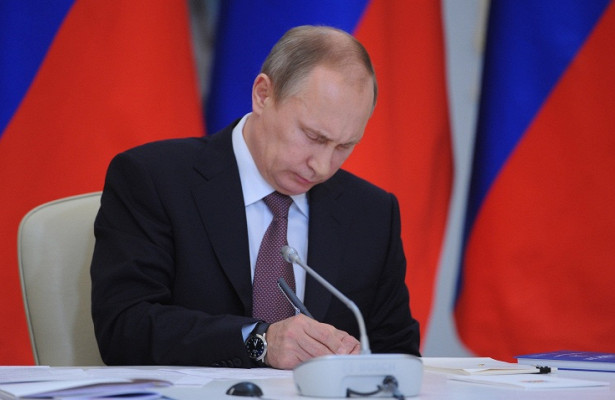 18 БЕРЕЗНЯ 2014 Р. – ПРЕЗИДЕНТ РОСІЇ В. ПУТІН ПІДПИСАВ ДОГОВІР ПРО ПРИЄДНАННЯ РЕСПУБЛІКИ КРИМ ДО СКЛАДУ РФ
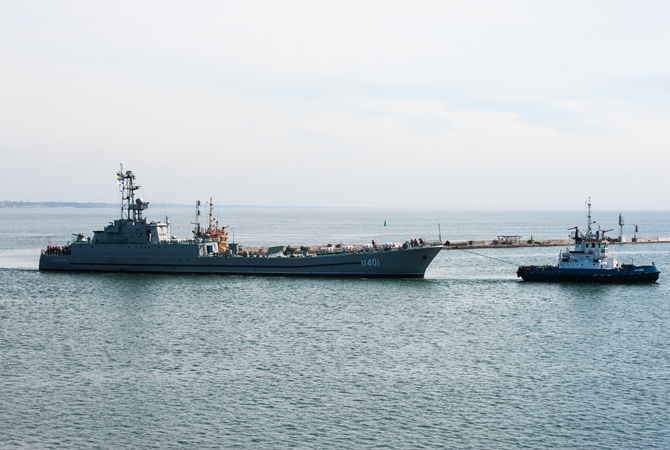 КОРАБЕЛЬ «КІРОВОГРАД» ЗАБЛОКОВАНО В АКВАТОРІЇ О.ДОНУЗЛАВ                21 БЕРЕЗНЯ 2014 Р.
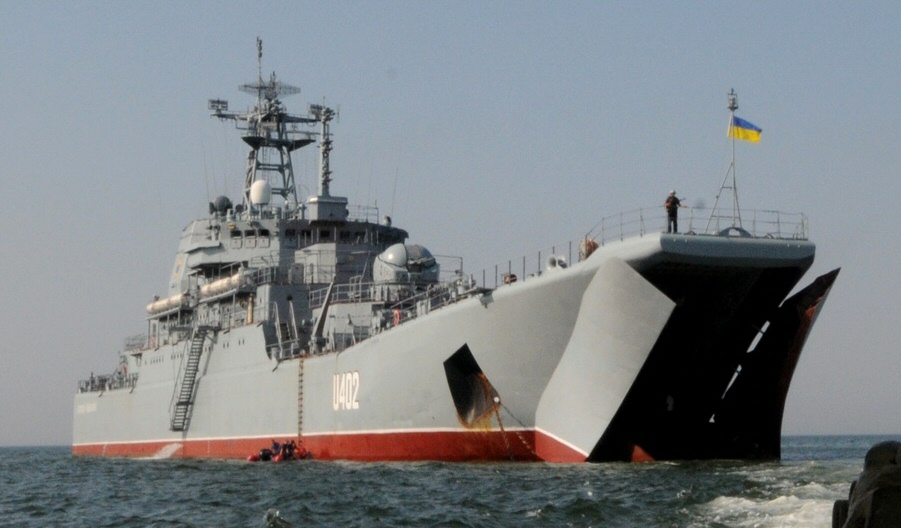 КОРАБЕЛЬ «КОСТЯНТИН ОЛЬШАНСЬКИЙ» ЗАБЛОКОВАНО В АКВАТОРІЇ О.ДОНУЗЛАВ 21 БЕРЕЗНЯ 2014 Р.
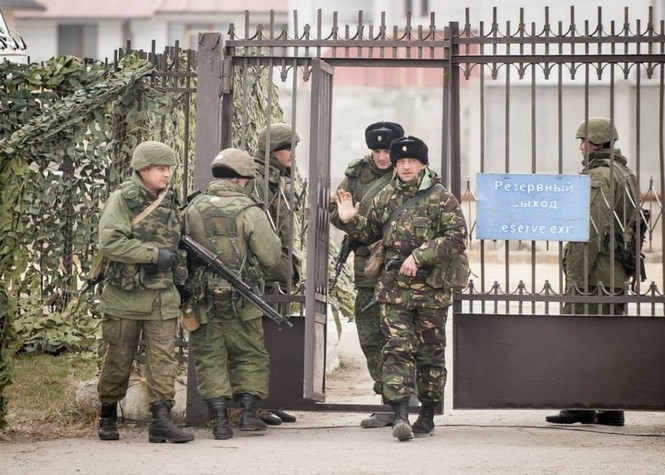 КВІТЕНЬ 2014 Р. – КОМАНДУВАННЯ ТАКТИЧНОЇ ГРУПИ "КРИМ" У СЕВАСТОПОЛІ ВИВОДИТЬ ОСОБОВИЙ СКЛАД ІЗ ОБ’ЄКТІВ
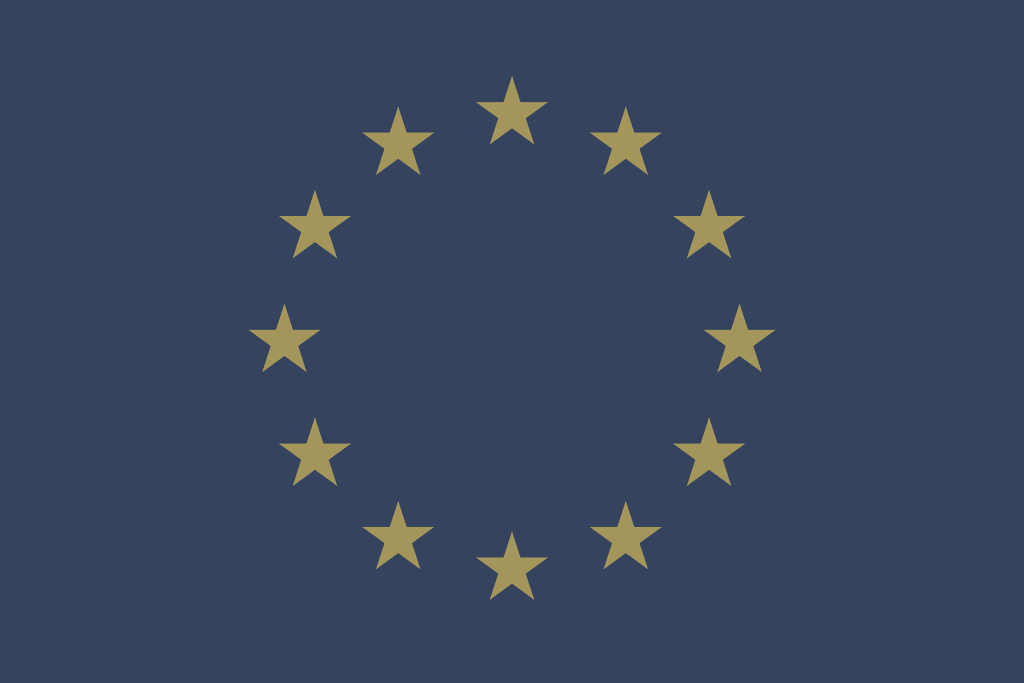 Санкції країн-членів ЕС проти Російської Федерації
Призупинення переговорного процесу Євросоюзу і РФ про пом'якшення візового режиму та нової угоди про партнерство;
під санкції підпадала група можновладців;
призупинено процес підготовки до майбутнього саміту G8, в якому мала брати участь РФ;
обмеження для російських банків щодо їх виходу на кредитний ринок і використання фінансових інструментів;
заборона експорту до РФ високотехнологічного обладнання.
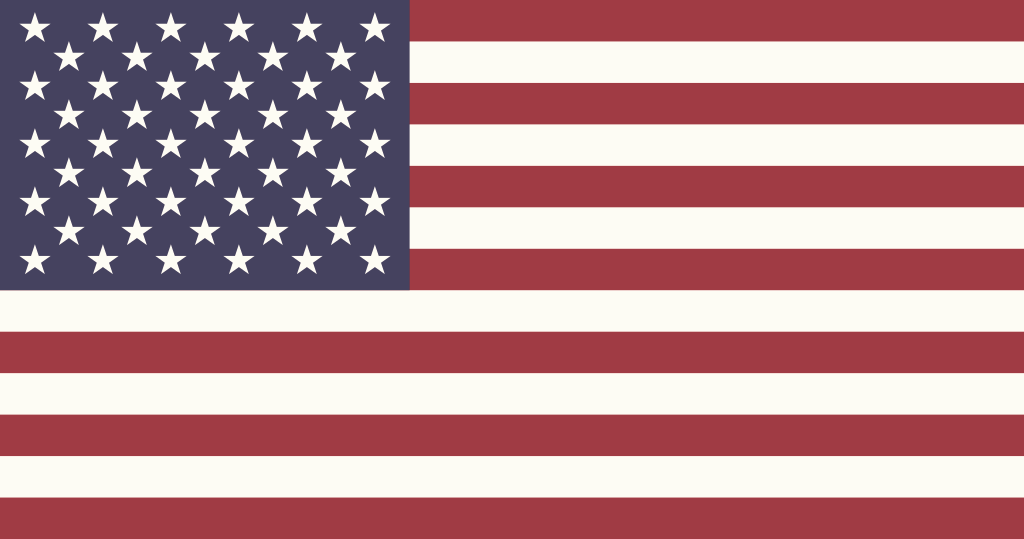 САНКЦІЇ США ПРОТИ РФ
Замороження активів 17 компаній, наближених до президента РФ В.Путіна;
заборона постачання високотехнологічних товарів, які РФ може застосувати у військових цілях;
розширений список громадян РФ, яким заборонено в'їзд в США і чиї активи на території  США заморожені;
під санкції США потрапили «Роснафта», газова компанія «Новатек», державні Зовнішекономбанк і Газпромбанк.
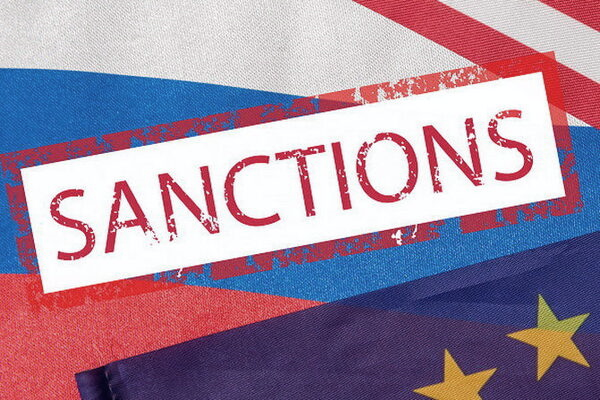 САНКЦІЇ ЯПОНІЇ, КАНАДИ, АВСТРАЛІЇ, ІТАЛІЇ ТА НОВОЇ ЗЕЛАНДІЇ ПРОТИ РФ
березень 2014 р. про введення візових та економічних санкцій проти РФ заявила Японія 
березень  фінансові та візові санкції проти громадян РФ ввела Австралія 
березень  санкції проти осіб, причетних до захоплення Криму РФ ввела Нова Зеландія 
квітень про санкції оголосила Канада - обмежено отримання віз для окремих політиків і бізнесменів 
липень  Італія призупинила роботу у спільному з РФ проекті по створенню підводного човна
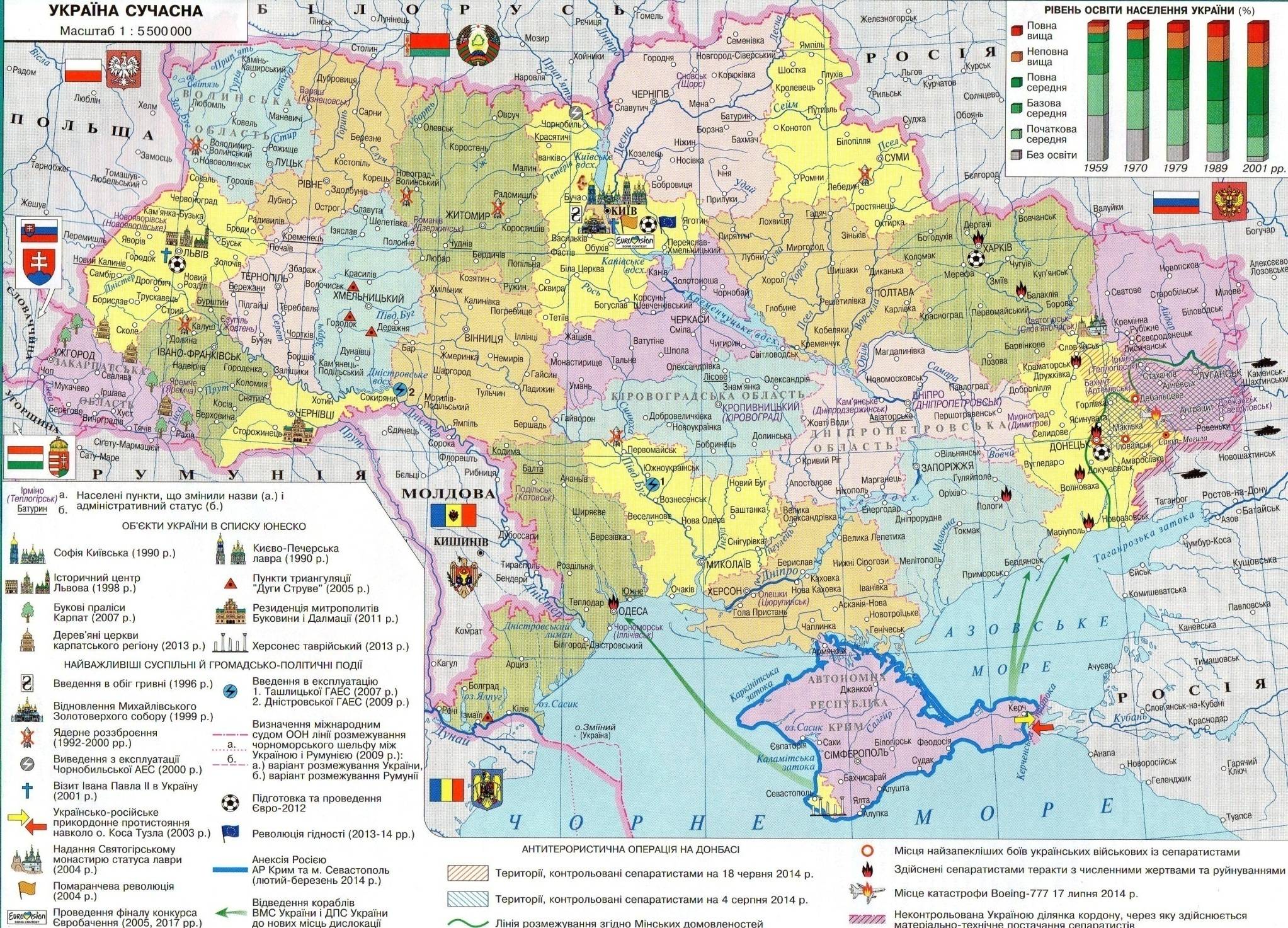 Дякуємо за увагу!